BIOLOGIE DE LA CONSERVATION
1627, extinction
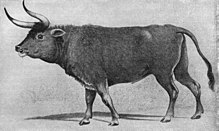 Première réserve créée en 1564 en Pologne
Figure 1:Dessin de Bos primigenius Bojanus, 1827
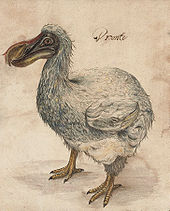 1670, extinction du Dodo Raphus cucullatus
(L. 1758)
Figure 2: Illustration d'un dodo (XVIIe siècle)
La Seconde Guerre mondiale                l’accroissement des problèmes environnementaux
Les écologues               1970-1980 pour fonder la biologie de la conservation
Figure 3: Evolution de la population humaine.
La population humaine a atteint 7 milliards d’individus à la fin 2011. Le World Ressource Institute estime à 1,1 % le taux de croissance de la population mais même avec ce taux de croissance modeste, cela correspond à un accroissement de 70 millions d’habitants par an (données de l’« US Census Bureau », www.census.gov/ipc/www/idb/worldpopinfo.html)
Objectifs
C’est une discipline d’action dont les objectifs sont:
Documenter la gamme complète de la diversité biologique
Etudier les impacts des activités humaines sur les espèces, les communautés et les écosystèmes
Développer des approches pratiques pour prévenir l’extinction des espèces, maintenir la diversité génétique au sein des espèces, protéger et restaurer les communautés et les fonctions ecosystémiques associées
Principe
La biologie de la conservation constitue une synthèse de nombreux champs scientifiques, des produits de concepts et de nouvelles approches pour les champs appliqués de gestion des ressources. L’experience gagnée sur le terrain influence en retour les problématiques des sciences fondamentales (Temple, 1991)
Expérience de terrain et besoin de travaux de recherches
Champs scientifiques
Gestion des ressources
Climatologie
Droit de l’environnement
Ecologie
Biogiographie
Ecologie évolutive
Ecologie des population
Ecologie des ecosystèmes
Ecologie des paysages
-Génétique
-Hydrologie
-Science de l’homme et de la société
-Anthropologie
Economie ecologique
Ethnobotanique et ethnozoologie
Ethique environnementale
Sociologie
Science du sol
Systématique
Autres sciences biologiques, physiques et sociales
-agriculture
-aménagement du  territoire
-développement soutenable
-education et developpement local 
-foresterie
-Gestion de la faune sauvage
-Gestion des espaces protégés
-Gestion des population captives 
Zoo
Aquariums
Jardin botanique
Banques de grains
Autre activités de conservation 
des ressources et de gestion
Nouvelles idées et approches
Définition
La biologie de la conservation a émergé en tant que discipline scientifique vers la fin
des années 1960. Elle se distingue de la protection de la nature traditionnelle dont les racines remontent au milieu du 18e siècle. La protection de la nature consiste essentiellement en la mise en place de moyens réglementaires pour soustraire des espaces et espèces à l’emprise de l’homme tandis que la biologie de la conservation se fonde sur une base scientifique pour  déterminer les actions de conservation à entreprendre et à appliquer dans des situations concrètes (Blondel, 1995a).
Deux courants de recherches peuvent être distingués en biologie de la conservation (1) celui qui s’intéresse à la conservation d’espèces particulières, de populations locales, de communautés ou d’espaces, il s’appuie surtout sur leur biologie pour intervenir et 
(2) Celui qui considère les organismes comme des acteurs des processus, voire comme des abstractions, et le raisonnement se fait en termes de fonctionnement global de l’écosystème (approche écosystémique).
De même, au sein de la biologie de la conservation, deux niveaux doivent être
distingués, celui qui s’intéresse à la conservation des gènes et espèces ex situ (jardins
botaniques, zoos, etc.) et celui de la conservation des gènes, espèces, populations et
communautés au sein d’habitats fonctionnels in situ (écosystèmes, écocomplexes). Ce dernier aspect correspond aux objectifs de la gestion conservatoire et de la restauration écologique des écosystèmes (Spellerberg et al., 1991 ; Sutherland & Hill, 1995 ; Boyce & Haney, 1997 ;
Grumbine, 1997).
Biodiversité en biologie de la conservation
Définition 

	Le concept de Biodiversité est apparu dans les années 1970, lorsque les recherches consacrées aux conséquences des disparitions des espèces et la fragmentation des écosystèmes ou des milieux ont pris de l’importance.

	L’expression “diversité biologique” est apparue en 1980 et son usage s’est répandu après la publication d’un livre par Norse E.A. et al. (1980; Conserving biological diversity in our national forests).

	A partir des publications de Wilson E.O. (1988), la forme contractée apparaît : Biodiversité (biodiversity)

     La conférence de Rio de Janeiro (juin 1992) lui était consacrée. La “Convention sur la Biodiversité” a été signée plus de 150 pays (entrée en vigueur, décembre 1993). Dans l’article 2 de cette convention, il y a une définition de la biodiversité :

“La variabilité des organismes vivants de toute origine y compris, entre autres, les écosystèmes terrestres, marins et autres écosystèmes aquatiques et les complexes écologiques dont ils font partie; cela comprend la diversité au sein des espèces et entre espèces ainsi que celle des écosystèmes.”
Biodiversité : la Diversité du Vivant
Il y a donc 3 niveaux d’étude : 
􀂉 la diversité génétique
􀂉la diversité spécifique
􀂉 la diversité écosystémique (ou écologique)

Diversité génétique : Diversité des gènes au sein des espèces
Tous les individus d’une même espèce possèdent les mêmes gènes.
La diversité au sein d’une espèce s’explique par le fait que les individus possèdent des versions différentes de ces gènes: les allèles
Cette diversité génétique est la source de la diversité des possibilité d’adaptation des individus.
Diversité spécifique : Diversité en espèces
Peut être mesurée au niveau d’une biocénose d’une région, d’un groupe systématique, etc. 
La notion même d’espèce est complexe; la mesure de sa diversité l’est d’autant, même si le niveau d’analyse est bien précisé.
Combien d’espèces par phylum ?
Question longtemps débattue.
Linné dénombrait 40 000 espèces au milieu du XVIIème siècle.
Actuellement, il y a environ 1.7 millions d’espèces répertoriées.
Certains pensent qu’il y aurait de 3 à 30 millions d’espèces.
Cette incertitude ne fait que
révéler notre ignorance !
Pour la majorité, la fourchette se situe entre 7 et 10 millions
d’espèces.
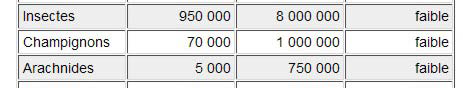 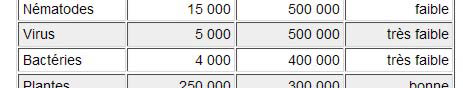 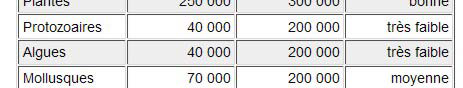 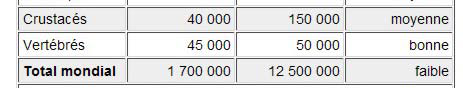 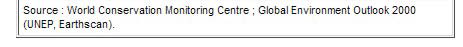 Diversité écosystémique : Diversité en écosystèmes
Définition simple mais évaluation complexe car la délimitation d’un écosystème n’est pas simple. 
Un écosystème peut se limiter à un espace réduit ou s’étendre à toute la terre.
Biodiversité menacée ?
16 928 espèces (2008) : c'est le nombre d'espèces animales et végétales menacées
d'extinction selon la liste rouge établie par l'UICN (Union internationale pour la nature)
Le nombre d’espèces menacées augmente régulièrement d’année en année :
plus de 60% en 10 ans !
1 mammifère sur 5
1 oiseau sur 8
1/3 des amphibiens
33% des Gymnospermes sont en péril
Biodiversité menacée ?
Ampleur des modifications d’abondances
• Diminution d’abondance
• Extinction locale
• Extinction régionale
• Extinction fonctionnelle
• Extinction commerciale
• Extinction globale

Les causes d’extinction d’une espèce
• Causes naturelles 
• Perturbations anthropiques
• Introduction d’une espèce
• Sur-exploitation (chasse, pêche, etc)
• Collections 
• Causes multiples (avec ou sans synergie)
• Altération ou destruction de l’habitat
Mesures de la biodiversité α, β et γ
Diversité α
Nombre d’espèces qui coexistent dans un habitat uniforme de taille fixe

 Forte diversité-α résulte d’une accumulation d’espèces par habitat et d’une grande spécialisation des espèces (chaque espèce utilise peu d’habitat)
Abondance relative
baisse quand le nombre d’espèces par habitat augmente et que la spécialisation augmente




En général les habitats
qui ont une diversité-α
forte ont des
abondances par espèce
plus faibles
Méthode de mesure
La première étape consiste à calculer divers indices de diversité:
L’indice de Shannon-Weaver(Shannon & Weaver, 1949) est l’indice le plus simple dans sa catégorie et, donc, le plus largement utilisé.
   Cet indice est calculé de la manière suivante:
S = nombre total d’espèces
pi= (ni/N), fréquence relative des espèces 
ni= fréquence relative de l’espèce j dans l’unité d’échantillonnage
N = somme des fréquences relatives spécifiques
Plus la valeur de l’indice H’ est élevée, plus la diversité est grande.
Les structures d’abondance relative des espèces déterminent l’équitabilité ou la composante de dominance de la diversité.
   La mesure de l’équitabilité correspondant à l’indice de Shannon-Weaver est réalisée selon la formule suivante:
         E = H / log2 S
Les indices de dominance: 
Ce groupe d’indices prend en compte la fréquence mesurée des espèces. Ils accordent plus d’importance aux espèces les plus fréquentes qu’à la richesse spécifique totale. Ils sont donc plus sensibles aux espèces les plus fréquentes qu’à la richesse spécifique totale (Magurran, 1988). Dans ce groupe, l’indice le plus largement utilisé est l’indice de Simpson.
    L’indice de Simpson (Simpson, 1949)
                   
                      D = ∑ Ni(Ni-1)/N(N-1)
    D : Indice de SimpsonNi : nombre d'individus de l'espèce donnée. N : nombre total d'individus

    La diversité spécifique est la plus élevée quand l’indice de Simpson est le plus faible. 
L’indice de Hill(Hill, 1973)

 Hill a montré que les indices de diversité sont mathématiquement liés ; il a donc proposé une 
Formule qui réunit plusieurs expressions classiques de la diversité:




1/D : c’ est l’inverse de l’indice de Simpson
eH: c’est l’exponentiel de l’indice de Shanon-Weaver
Hill= (1/D)/eH
La deuxième étape concerne les analyses statistiques proprement dites. Des analyses de variances doivent être entreprises de manière à comparer les moyennes des divers indices calculés caractérisant les stations le long de gradients environnementaux et/ou au 
cours du temps
Diversité β

La diversité béta correspond à l’importance du remplacement des espèces, ou des changements biotiques, le long de gradients environnementaux (Whittaker, 1972).
 La diversité béta mesure donc le gradient de changement de la diversité entre différents habitats, sites ou communautés. 
• Généralement mesuré par le nombre de nouvelles espèces trouvées le long d’un gradient 
• Résulte de la spécialisation

Mesures de diversité β
 L’indice de Jaccard (1908, in Roux & Roux,1967) permet de quantifier la similarité entre habitats. La similarité augmente avec la valeur de l’indice.. 

Cet indice est calculé de la manière:
• Jaccard CJ = j / (a + b – j)
• a = richesse au premier site, b = richesse au
second site
• j = espèces communes aux deux sites
Diversité γ
Taux d’addition de nouvelles espèces lorsque l’on échantillonne le même habitat à différents endroits
• Souvent mesurée par chevauchement de la communauté, les habitats ayant une faible similarité ont une forte diversité γ
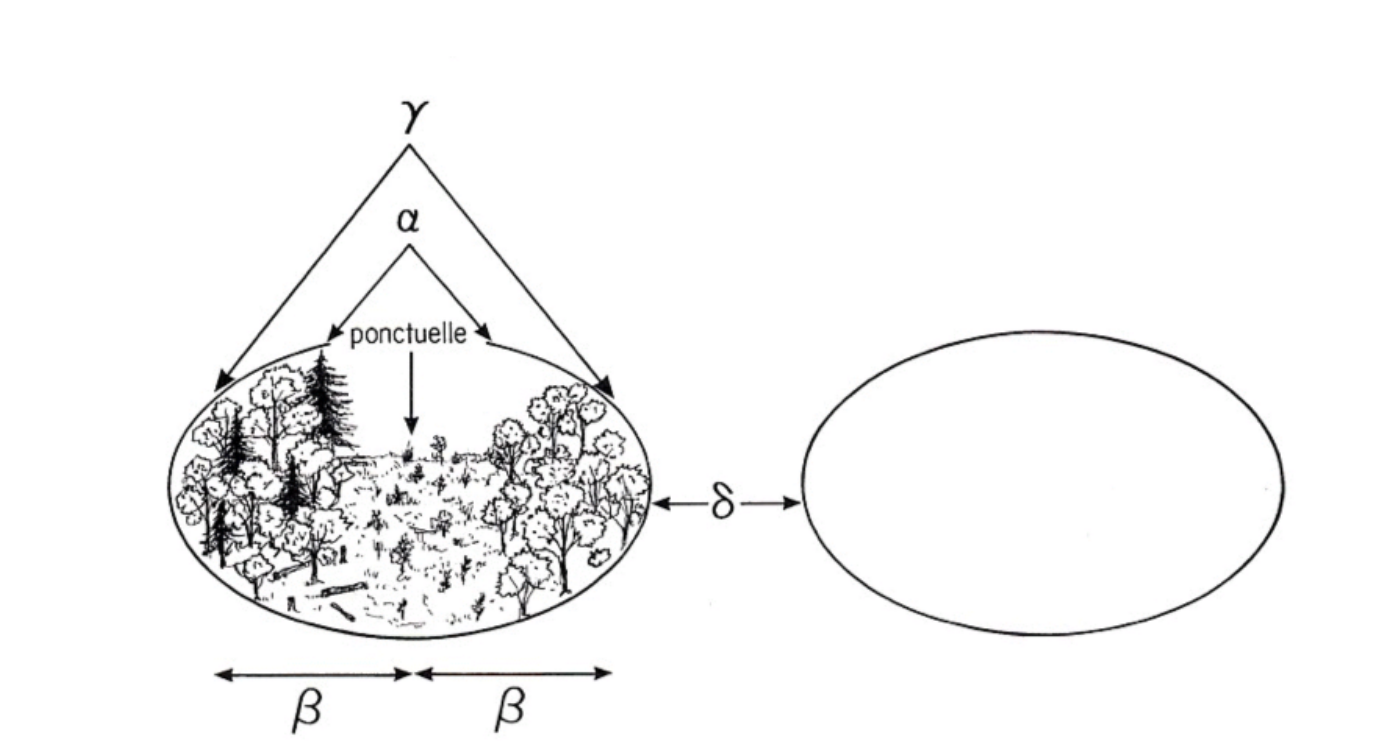 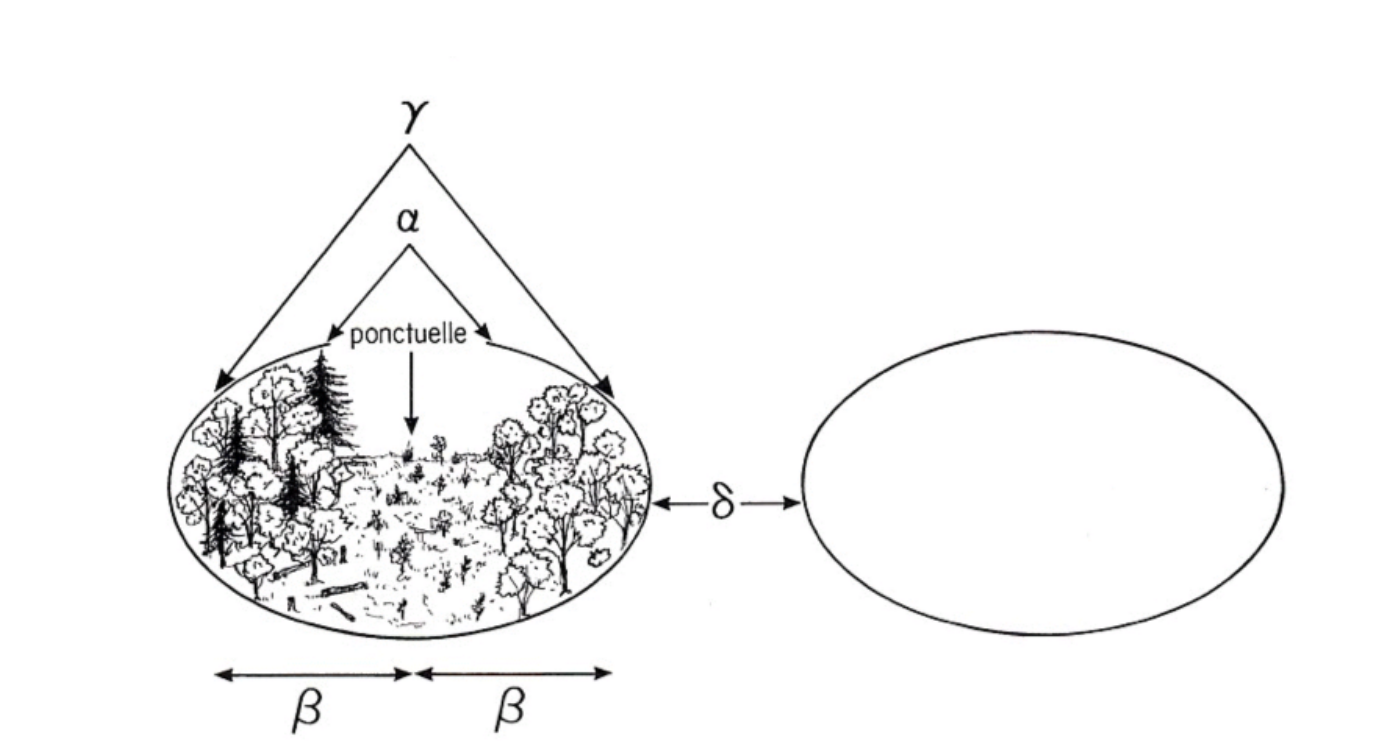 Diversité ponctuelle : nombre d’espèces présente en un point donné de l’espace (une station)
Diversité α : diversité intrabiotique ou intrahabitat; c’est le nombre d’espèces dans un même 
habitat ou biotope
Diversité β : diversité interhabitat; c’est un indice de dissimilitude entre 2 habitats
-Diversité γ : diversité d’un ensemble de stations; c’est la diversité sectorielle ou totale
(combine α et β)
La Biodiversité
 • Quelle biodiversité ? : génétique, spécifique, écosystémique (habitat, fonctions)
  
• Si biodiversité = diversité en espèce, il « suffit » de compter ces dernières !
  • Est-ce aussi simple ?
 
 • Pour mieux la protéger, il faut aussi connaître la distribution spatiale de la biodiversité
 
 Nous verrons :
 
• Méthodes d’inventaire de la biodiversité (échantillonnages)
 Indicateurs de diversité (richesse spécifique, indice de Shannon, diversité taxinomique)
  • Comment mesurer la distribution spatiale de la biodiversité ?
 • Recours à des bio-indicateurs
• accessibilité aux espèces (encore des régions peu explorées)
• disponibilité des spécialistes (groupes difficiles)
• notion d’espèce (une ou plusieurs; complexe d’espèces; apport de la
biologie moléculaire)
 • inventaire complet = investissement important
Rôle et fonctions de la biodiversité?

Deux angles différents:
1- Rôle dans le fonctionnement et performances des écosystèmes
2- Services écosystèmiques                  services rendus à l’homme
                                                          par la biodiversité
        quatre type de services:
Les services de prélèvement
Les services de régulation
Les services d’auto-entretien
Services de type culturel